Solcelle-laboratoriumEDU3025 – Energi og klima19. mars 2020
av

Nils Kr. Rossing
Skolelaboratoriet ved NTNU
Program for dagen
08:15 – 09:00	Velkommen og praktisk (C2-101)  – Introduksjon til solcelleteknologi
09:00 – 09:15	Pause
09:15 – 10:30	Framstilling og karakterisering av solcellepaneler (C2-101) – Laboratorium
10:30 – 10:45	Pause
10:45 – 11:30	Ulike solcelleprosjekter for undervisning (C2-101) – Presentasjon med demo
11:30 – 12:00	Lunsj
12:00 – 12:45	Introduksjon til varmepumper (C2-101) – Didaktisk tilnærming med demonstrasjoner
12:45 – 13:00	Pause 
13:00 – 14:00	Registrering av fordampningsvarmen hos vann (C2-101)– Kort presentasjon– Arbeid på lab m/oppsummering og refleksjon
14:00 – 14:45	Måling av virkningsgrad hos varmepumpe (varmeteknisk lab)– Laboratorium m/kort intro
14:45 – 15:00	Oppsummering
Enkelt solcellepanel med tre cellerBrukt under Energiløypa ved NTNU
Lag solcellepanelSkjær til  solcellebitene og koblingsbåndet
Bruk tre solcelle biter a 2,5 x 7,5 cm
Pass på at strømskinnaer på samme side av cella
Mål opp 2 x 5 cmog 2 x 10 cm koblingsbånd
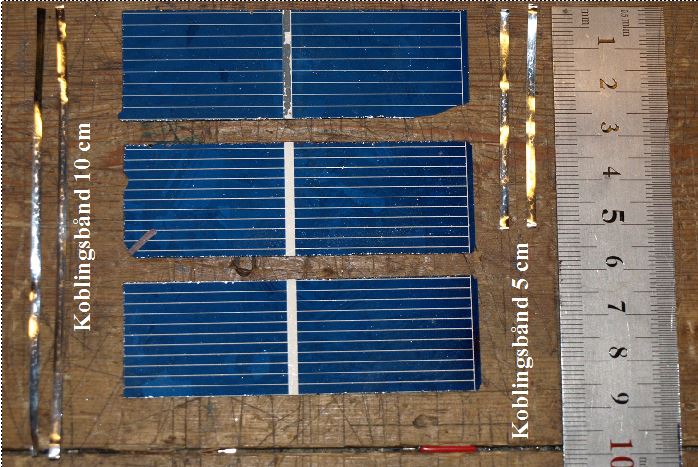 Lag solcellepanelfest koblingsbåndene på oversiden som vist
Lag solcellepanelfest koblingbåndene til baksiden, sørg for at forsiden kobles til baksiden på neste side (seriekobling)
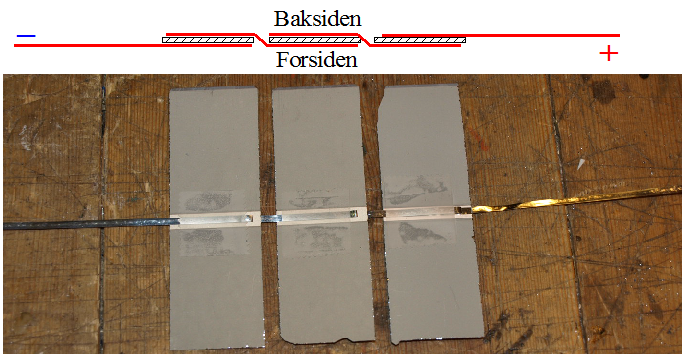 Lag solcellepanelLegg cellene mellom lamineringsplast (husk sveiset kant)
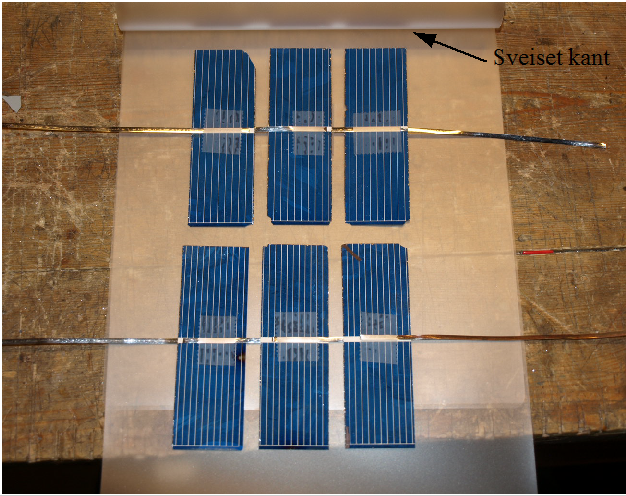 Lag solcellepanelbrett inn koblingsbåndene som stikker ut
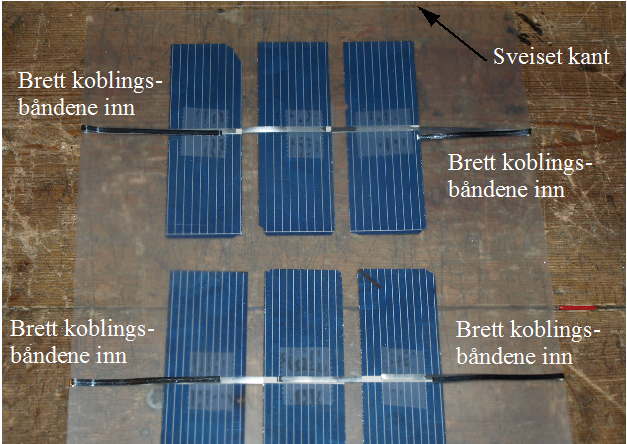 Lag solcellepanelLaminering av solcellepanelene
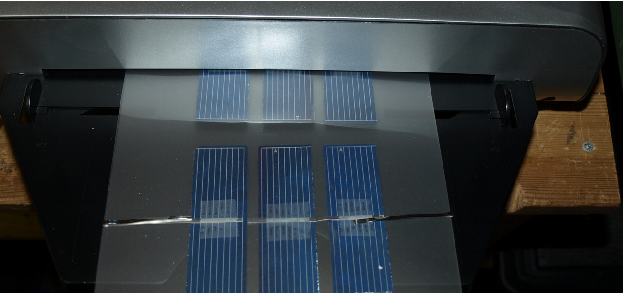 Koble opp fire solcellepanelerog få en radio til å spille
Koble sammen flere solcellepaneler for å få radioen til å spille.
Hvordan skal cellene kobles og hvor mange trengs?
Tegn et enkelt  koblingsskjema.
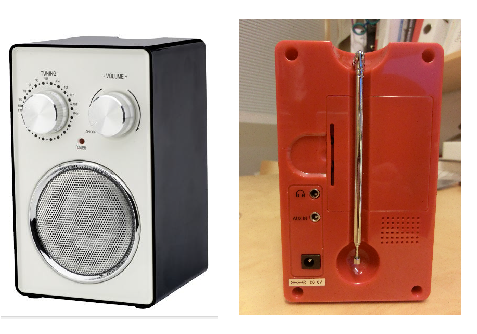 Karakterisering av solceller
Karakterisering av solceller
Oppkobling
Kortslutningsstrøm, Isc
Tomgangsspenningen, Uoc
Strøm-spenningsdiagram, UI-diagram
Levert effekt som funksjon av lastmotstand
Optimal last, Rpmax
Virkningsgrad, ή
Prinsipiell oppkobling
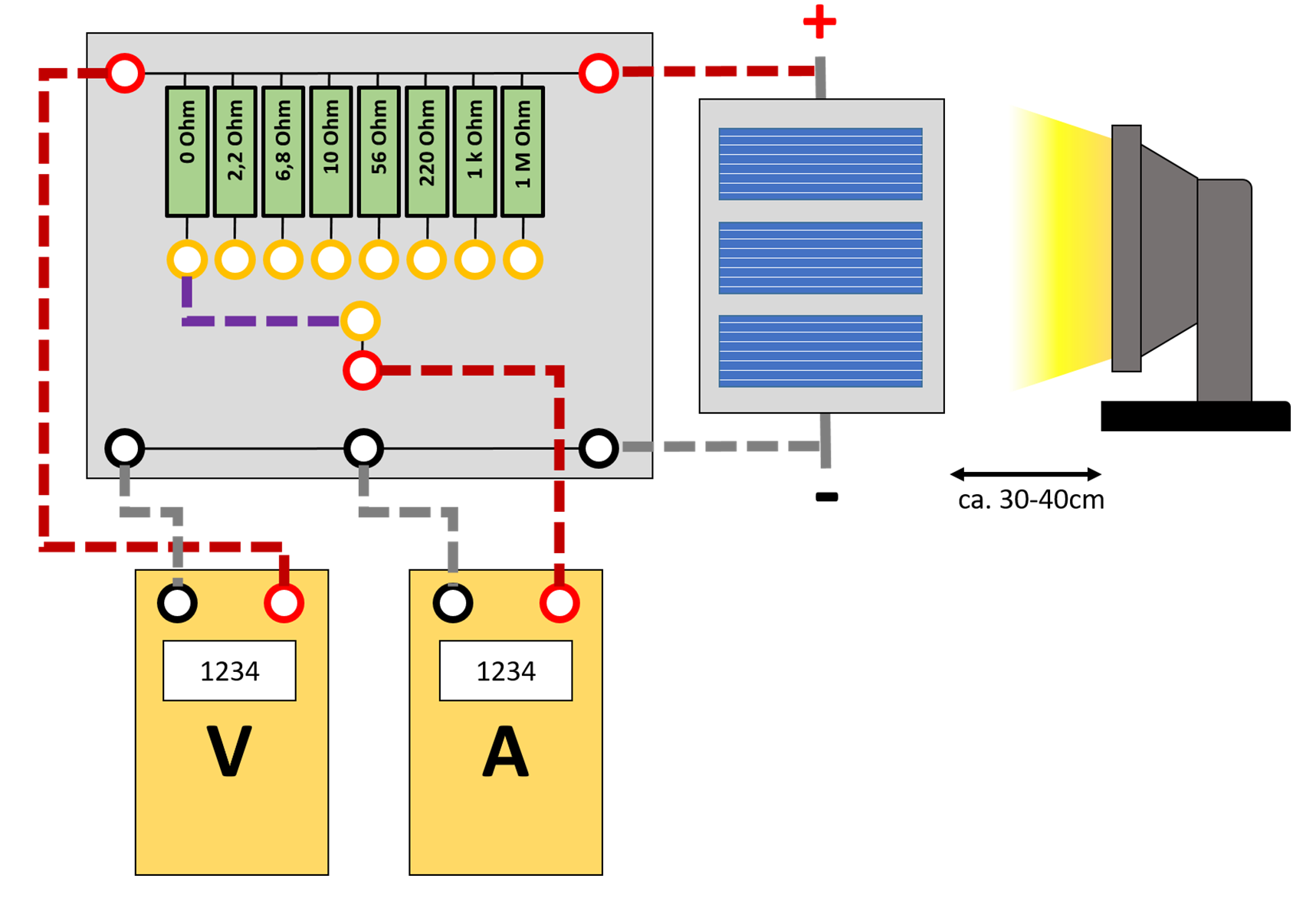 Lyskilde 150 - 500 W
2 stk. multimetre
Motstandsbrett
Lysintensitetsmåler
Lab. Ledninger og krokodilleklemmer
Praktisk oppkoblingen
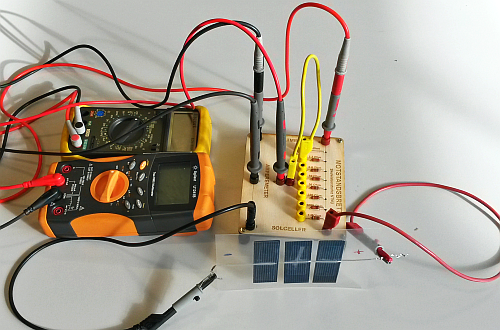 I/U-karakteristikk ogfyllfaktor
Karakterisering av solcellene
Tomgangsspenning:_____V
Kortslutningsstrøm:_____mA (SC)
Maksimal effekt:_____mW
Optimal belastningsmotstand:_____Ω
Tomgangsspenning og kortslutningsstrøm
+
+
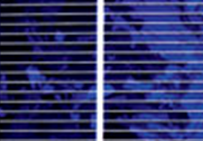 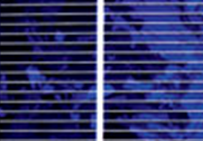 A
V
-
-
Måleområde:10 A
Måleområde: 2 V
Plott I/U-karakteristikk og effekt
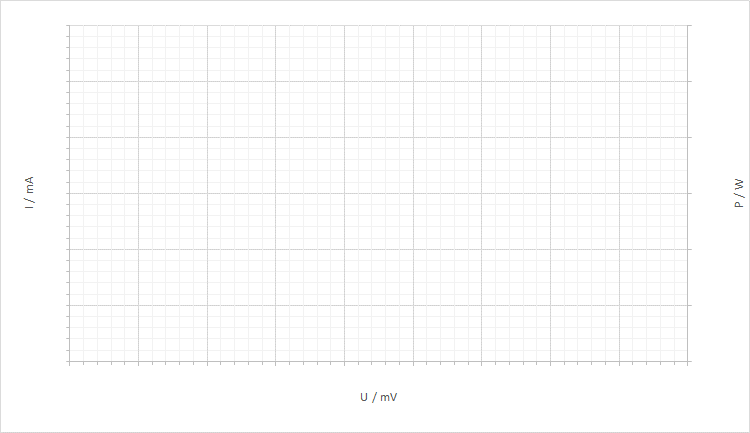 Eksempel på målinger og beregning av fyllfaktor
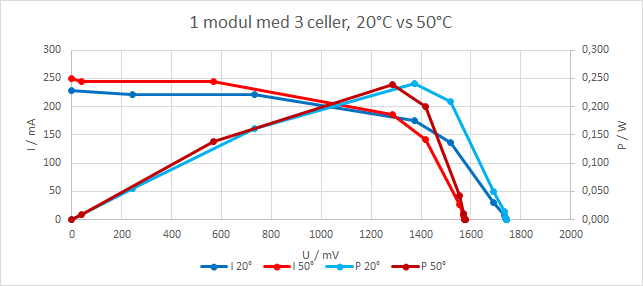 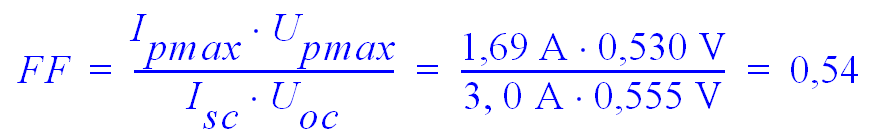 Virkningsgrad
Virkningsgrad
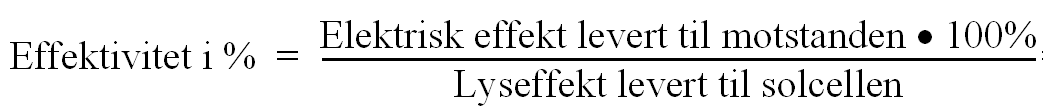 PE
100 %
PL
PE
ν =
PL
Solcelle
Prinsipiell oppkobling
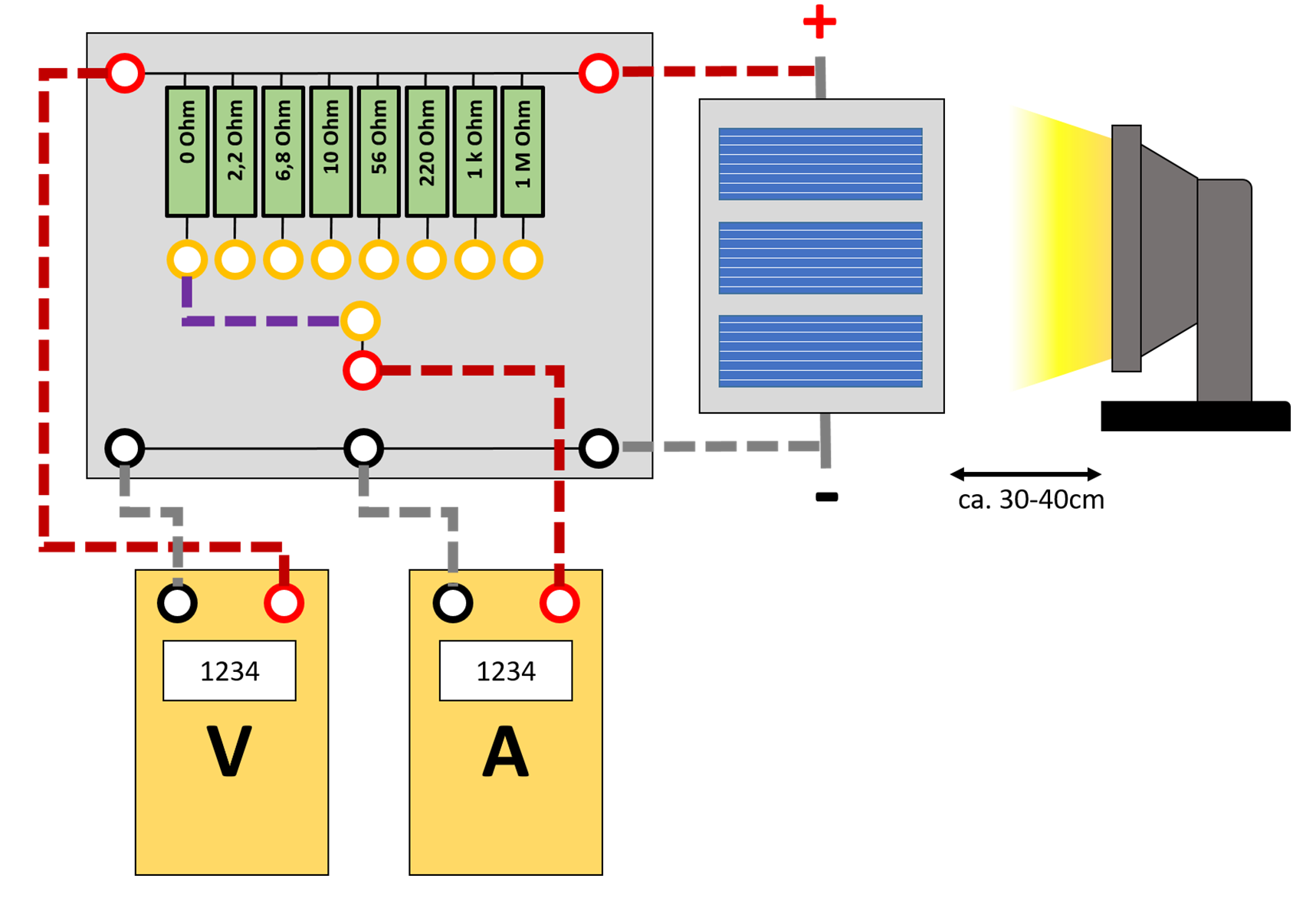 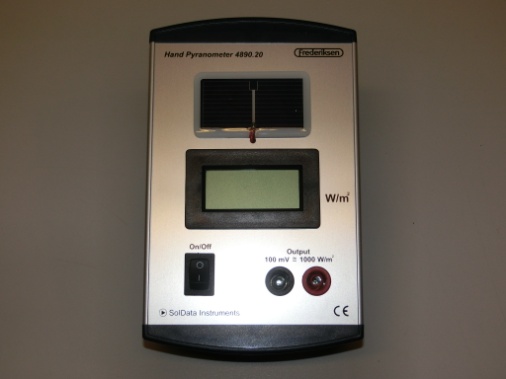 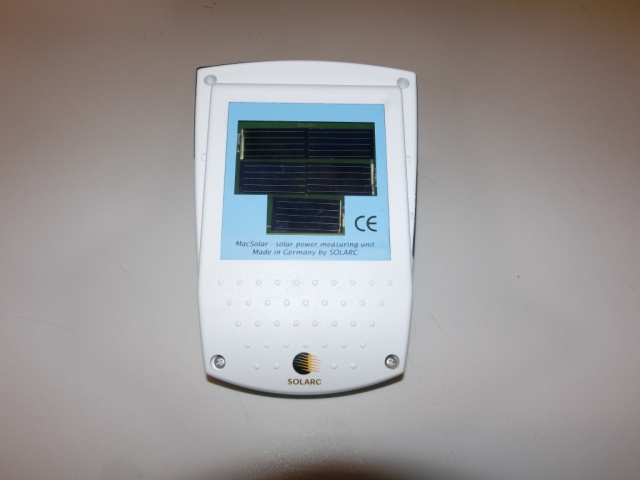 Lyskilde 300 - 500 W
Multimetere
Lysintensitetsmåler
Måling av virkningsgrad
Velg den lastmotstanden som er nærmest toppnivået for effektkurven (optimal last)
Sett lampen ca. 40 cm fra lysmåleren og mål lysintensiteten. For en 500 W lyskaster vil den være ca. 500W/m2
Beregn tilført effekt til solcellen
Plasser solcellepanelet i samme avstand og mål strømmen i (I), og spenning (U) over lastmotstanden
Beregn levert elektrisk effekt (P = I×U)
Virkningsgraden
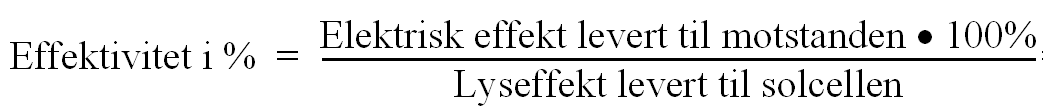 Levert elektrisk effekt til belastningsmotstanden:Strøm x Spenning (v/optimal motstand: _____Ω)  = Io x Uo= ______W
Lyseffekt levert til solcellen =
Målt lyseffekt _____W/m2 x Solcelleareal  _____m2 = _______W
Lyseffekt levert til solcellen x 100%
=_______
Virkningsgrad =
Elektrisk effekt levert til motstand
Virkningsgraden til solcellepaneletMål kortslutningsstrøm, tomgangsspenning og virkningsgrad
Slå på lyset og sett lampa i en avstand så du får IL = 800 W/m2
Mål tomgangsspenning(spenning uten belastning)
Mål kortslutningsstrøm(strøm når lasten er kortsluttet)
Bergen lyseffekt som treffer panelet(IL ∙ AS) hvor AS er arealet av solcellene
Mål strøm (I) og spenning (U) i belastningen (lastmotstanden)en
Beregn levert effekt til belastning (P = U ∙ I)
Beregn virkningsgrad = U ∙ I / IL ∙ AS
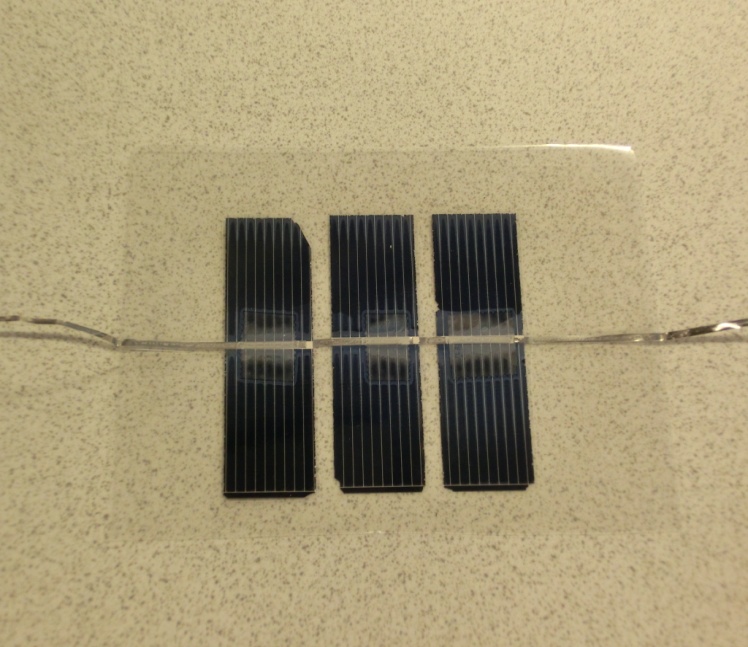 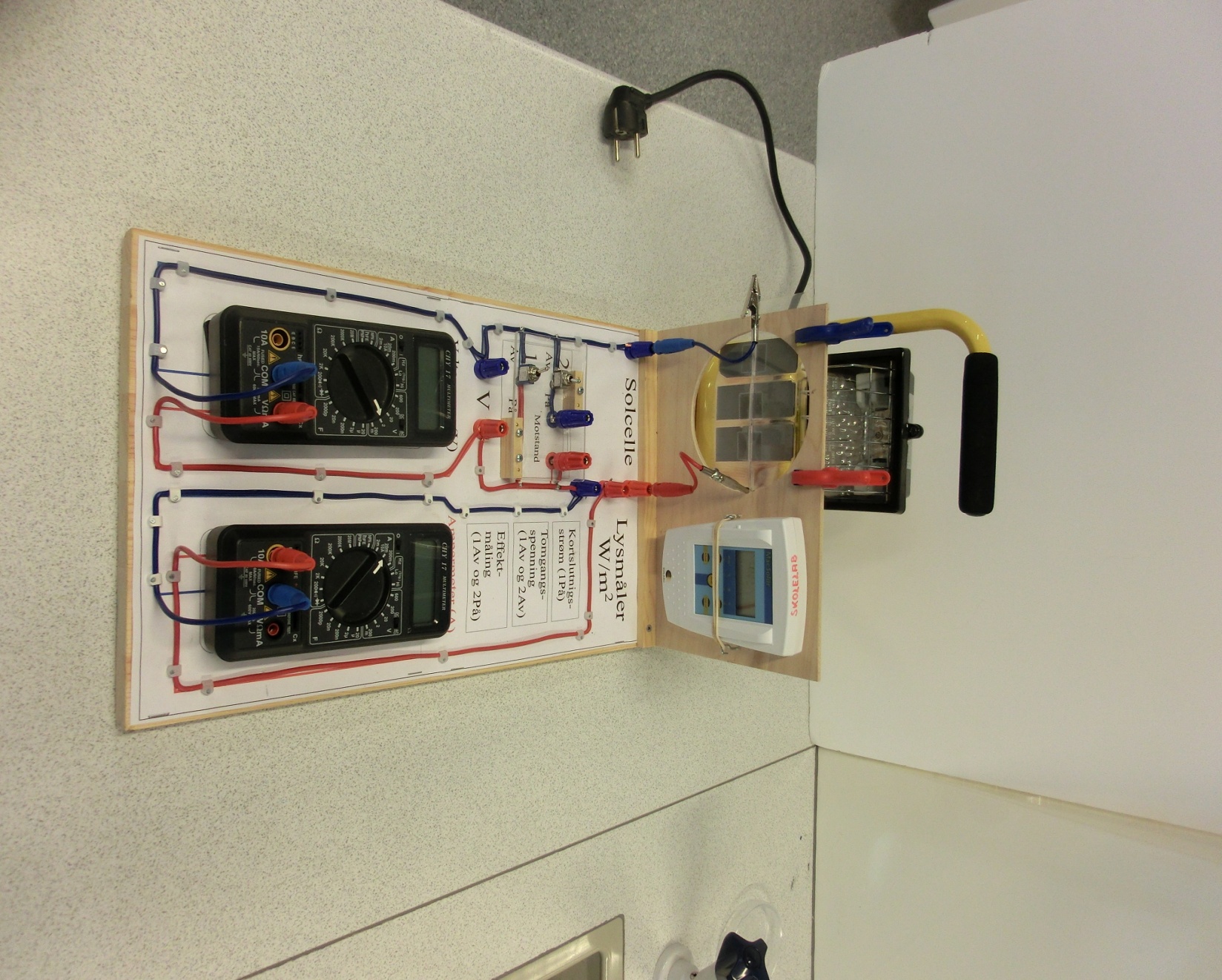 A
Lastmotstand
V